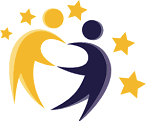 eTwinning asLearning Environment
25 October 2018 
Liliana Rossetti, eTwinning Ambassador Italy
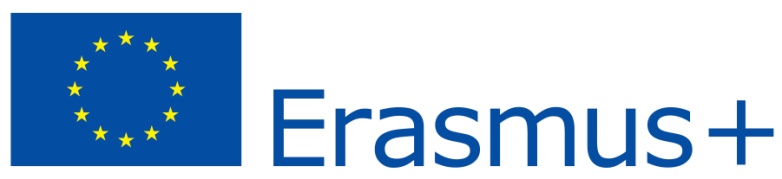 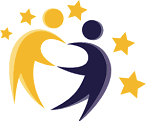 Getting to know eTwinning
Community of teachers
Virtual meeting point for students from all over Europe and neighbour countries
www.etwinning.net
Tools for professional development 
Project-based learning 
Twinspace as working environment
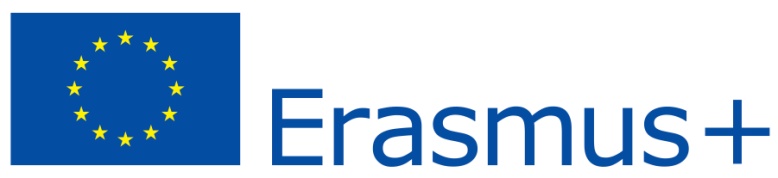 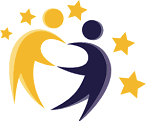 The portal – level # 1
Level #1 : Public navigation
Information
Tutorials
Project gallery
Project Kits
Links
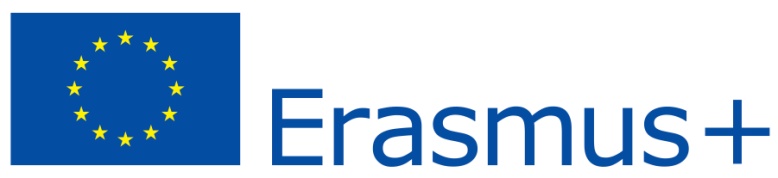 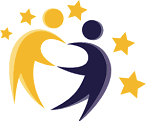 The portal – level # 2
Level #2 : eTwinning Live!
Personal profile 
Contacts 
Projects
Groups and Forums
Professional Development
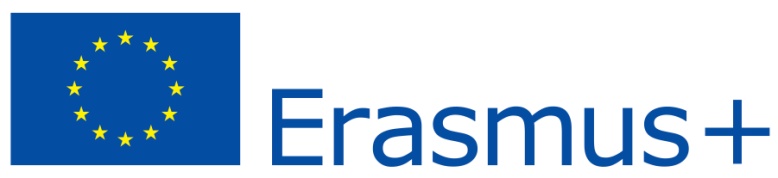 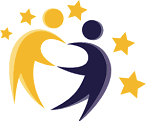 The portal – level # 3
Level #3 : The Twinspace 
Structure
Privacy settings
Tools for communication
Tools for project development 
Functions of the Twinspace
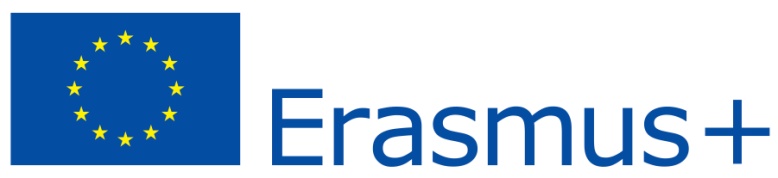 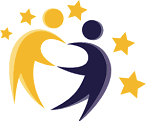 Project based learning
Why learning through projects?
 Cooperative learning 
 Inclusion
 European dimension of learning 
 Experimental practice
 Language and digital skills 
 Peer evaluation 
 Raising motivation
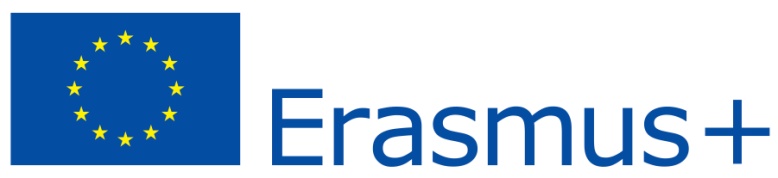 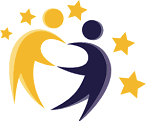 Project steps
Finding partners
 Agreeing on a project idea
 Getting to know each other – ice-breaking activities
 Project development
 Partners’ communication
 Sharing of products and experiences 
 Intermediate and final evaluation
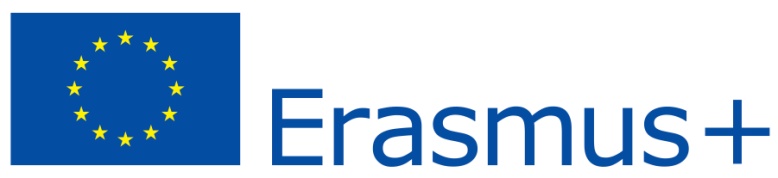 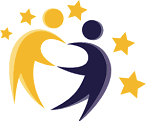 Project tools: Ice-breaking activities
Presentations: 
Fotobabble www.fotobabble.com 
Padlet   www.padlet.com 
Biteable  www.biteable.com 
Infographics  ( Easel.ly, Piktochart , Genially )
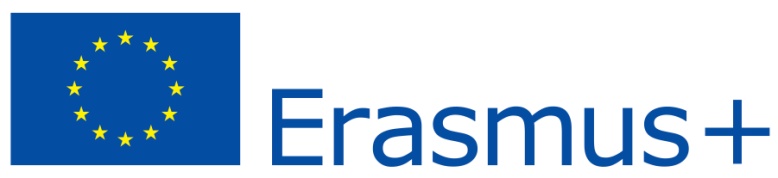 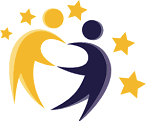 Project tools – Getting to know each other
Introducing your school, your country: 
Fotogallery with comments – augmented reality fotos
Video-tour of your school 
Webquest about school / town / region 
Game with Kahoot!
Tripline itineraries ( www.tripline.net )
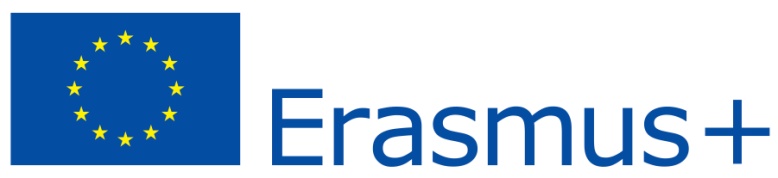 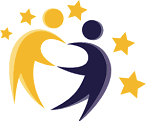 Project tools – Logo contest
Padlet with logo gallery 
   
   Rating system: 
Tricider  ( www.tricider.com )
Surveymonkey
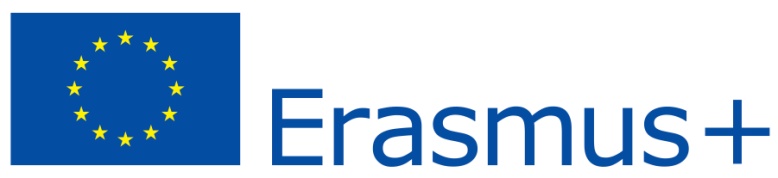 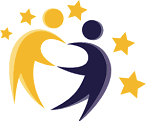 Project activities
Depending on the activities we can use different tools 
The Twinspace becomes the virtual common space to collect all products as forms of documentation and final results.
Let’s try to figure out some common activities!
Trading Card Creator  ( www.readwritethink.org )
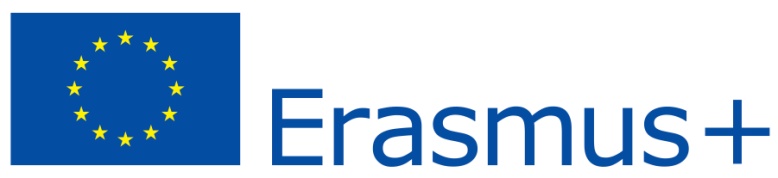 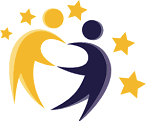 Contact
Liliana Rossetti 
ITCS « G. Zappa « 
Saronno (VA) – Italy
proffross@gmail.com
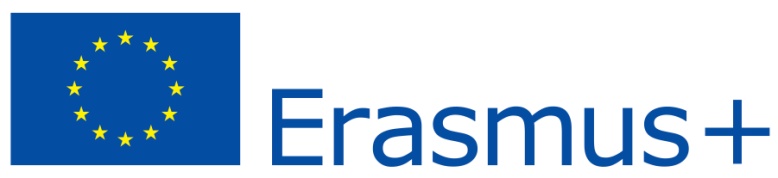